Továbbtanulási tájékoztató
2019. Január 10.
Pedagógusképzés: 13 fő 
tanító 4 fő, óvodapedagógus 2 fő, gyógypedagógus 3 fő,
tanárszakos 5 fő (angol-magyar, angol-média, magyar-matematika, magyar-történelem, testnevelés)
Orvos/fogorvos: 7 fő (Semmelweis Egyetem)
Egészségtudomány: 5 fő 
	gyógytornász 2 fő, konduktor 1 fő, dietetikus 1 fő, ápolás és 	betegellátás 1 fő
Jogász: 4 fő (Pázmány 3 fő, ELTE 1 fő) 
Fizikus: 2 fő
Gazdaságtudomány: 27 fő (22 %)
	közülük gazdaság-és pénzügy-matematikai elemzés 3 fő
Informatika 12 fő
Pázmány 6 fő, BME 2 fő, BGE 1 fő, Óbudai Egyetem 1 fő, OKJ 2 fő 
Bölcsésztudomány 15 fő
Pszichológia 3 fő, szociológia 3 fő
Keleti nyelvek és kultúrák 1 fő, régészet 1 fő
Anglisztika 2 fő, szabadbölcsészet 1 fő, magyar 1 fő, történelem 1 fő
Politikatudomány 1 fő, nemzetközi tanulmány 1 fő
Agrárképzés: 5 fő
természetvédelmi mérnök 1 fő, kertészmérnök 1 fő, vidékfejlesztési agrármérnök 1 fő, élelmezési mérnök 2 fő
Művészeti képzés: 7 fő
dekoratőr, grafikus, mozgóképgyártó, zeneszerző, zenész (gordonka és orgona), TV-műsor készítő
További statisztikák
Külföldi egyetemet választott 2 fő, belföldit 110 fő.
Vidéki egyetemet választott 6 fő
	Pécsi Tudományegyetem 3 fő ( pszichológia, ápolás, 	gyógytornász)
	Szegedi Tudományegyetem 2 fő ( gyógytornász, gyógypedagógia)
	Pannon Egyetem 1 fő (természetvédelmi mérnök)
OKJ-s képzések: 9 fő
	művészeti képzés 5 fő, informatikai képzés 2 fő, műszaki képzés 2 	fő
A Budapesti Műszaki és Gazdaságtudományi Egyetemen választott szakok:
gazdasági 2 fő, vegyész 3 fő, építész 5 fő, építő 1 fő, gépész 6 fő 
(energetikus 1 fő, terméktervező 1 fő, gépészmérnök 4 fő), fizikus 1 fő, mérnökinformatikus 2 fő

Pázmány Péter Katolikus Egyetemen választott szakok:
bölcsész 10 fő, jogász 3 fő, informatikus 6 fő
Elért pontszámok (102 adat)
Átlagpontszám: 424
400 pont felett van: 77 (75 %)
440 pont felett van: 27
470 pont felett van 12

Kiemelkedő pontszámokat elért tanulók:
496 pont: Uzonyi Ákos (12.a) – BME informatika
491 pont: Beczner Bálint (12.c) – BME vegyészmérnök
486 pont:  Pongrácz Lilian (12.a) – Ludwig-Maximilian-Universität München 
482 pont: Szolláth Nóra (12.d) – Corvinus gazdálkodás és menedzsment
478 pont: Szentkirályi-Tóth Kata (12.d) – PPKE keleti nyelvek és kultúrák [arab]
Finanszírozás szerint (116 adat)
Államilag finanszírozott képzésre 97 fő
Költségtérítéses  képzésre 19 fő (16 %) 
Költségtérítéses szakok: jogász és gazdasági szakok
 
Nyelvvizsgák száma:
3 nyelvvizsgája volt 2 főnek
2 nyelvvizsgája volt 24 főnek
1 nyelvvizsgája volt 71 főnek
0 nyelvvizsgája volt 24 főnek
átlag:1,03
Nyelvvizsga díj térítése
A nyelvvizsga díját 2018. január 1-jétől a 35. évüket be nem töltött fiataloknak térítik meg utólag, az adott évre érvényes minimálbér 25 százalékának megfelelő összeghatárig, azaz 2018-ban 34 500 forintig.
A visszafizetés az első sikeresen teljesített komplex középfokú (B2) nyelvvizsgára vagy az ezzel egyenértékű emelt szintű idegen nyelvű érettségi vizsgára, valamint a komplex felsőfokú (C1) nyelvvizsgára vonatkozik.
A Kormány 335/2014. (XII. 18.) Korm. rendeletea felsőoktatási felvételi eljárásról szóló 423/2012. (XII. 29.) Korm. rendelet módosításáról
A Rendelet 23. §-a a következő (3) és (4) bekezdésekkel egészül ki:
„(3) Alapképzésre, osztatlan képzésre – az (1) bekezdésben foglaltak mellett, a (4) bekezdésben szabályozott
kivétellel – az a jelentkező vehető fel, aki
a) legalább B2 szintű, általános nyelvi, komplex nyelvvizsgával vagy azzal egyenértékű okirattal rendelkezik és
b) legalább egy emelt szintű érettségi vizsgát tett vagy felsőfokú végzettséget tanúsító oklevéllel rendelkezik.
(4) A (3) bekezdés b) pontját nem kell alkalmazni a művészet képzési terület képzésére jelentkezőre.”
Ingyenes próbaérettségi, 2019. febr. 16.
http://www.studiumgenerale.net/hirfolyam/orszagos-nyilt-probaerettsegi-nap-2019/

Az esemény továbbra is ingyenes, azonban a jelentkezés regisztrációhoz kötött, így nincs más dolgotok, mint kitölteni a következő űrlapot 2019. február 10. (vasárnap) 23:59-ig: 
A Studium Generale csapata
Továbbtanulási nap az iskolában
2019. január 18.

40 előadó, egyetemekről, szakmákról
Szakleírások – képzési területek
Összes szak listája
Egyetemek, főiskolák
Ponthatárok, statisztikák 
Pontszámító kalkulátor
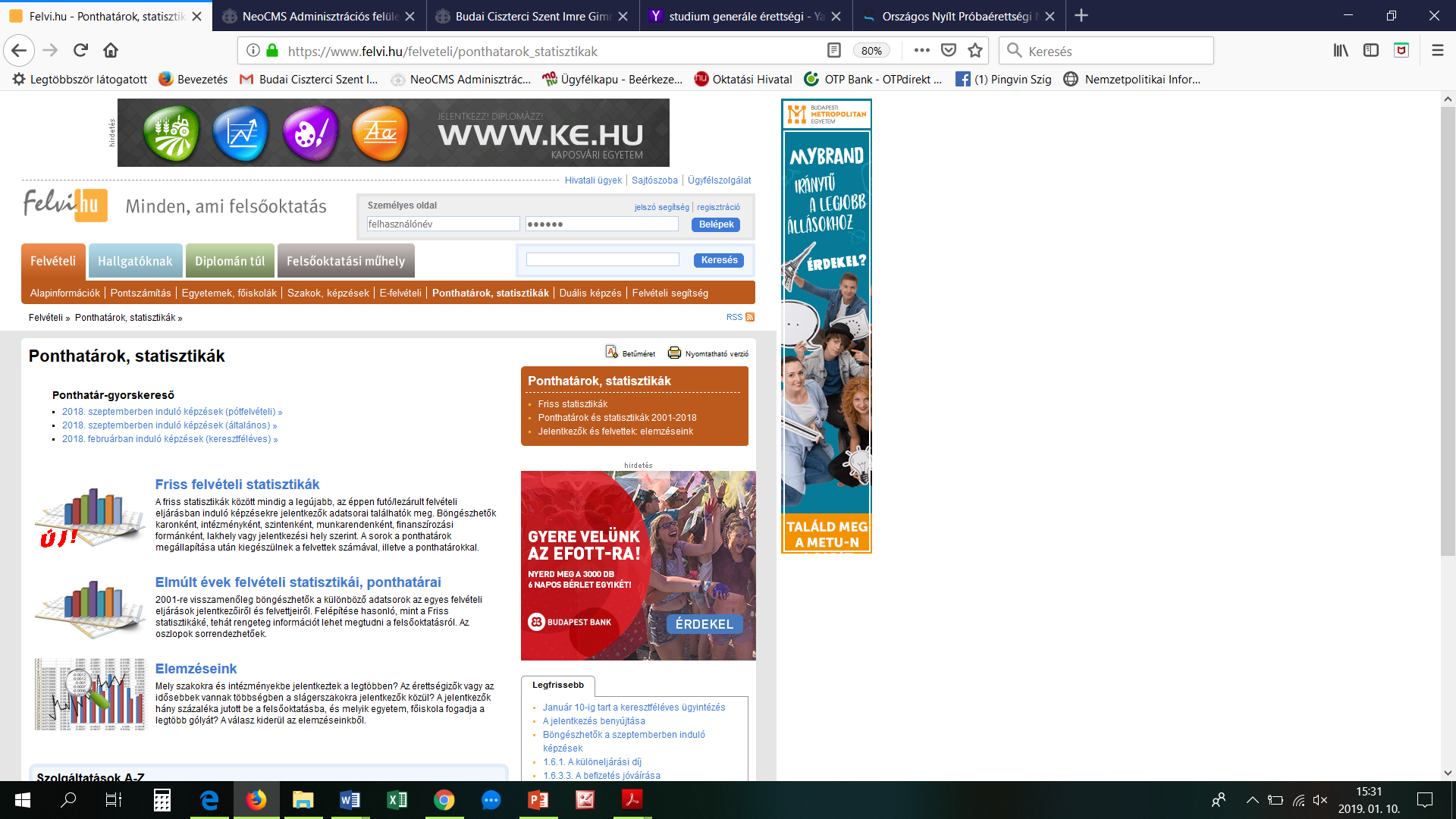 E-jelentkezkés
Hitelesítés - ügyfélkapu
7.4. Tudnivalók a magyar állami ösztöndíjas finanszírozású képzés feltételeiről
oklevélszerzési kötelezettség (a képzési idő másfélszerese, 
 	visszafizetési köt: 50%, de ez is ledolgozható itthon)
munkaviszony-fenntartási kötelezettség (pl. 20 év alatt 5 évet itthon kell dolgozni)
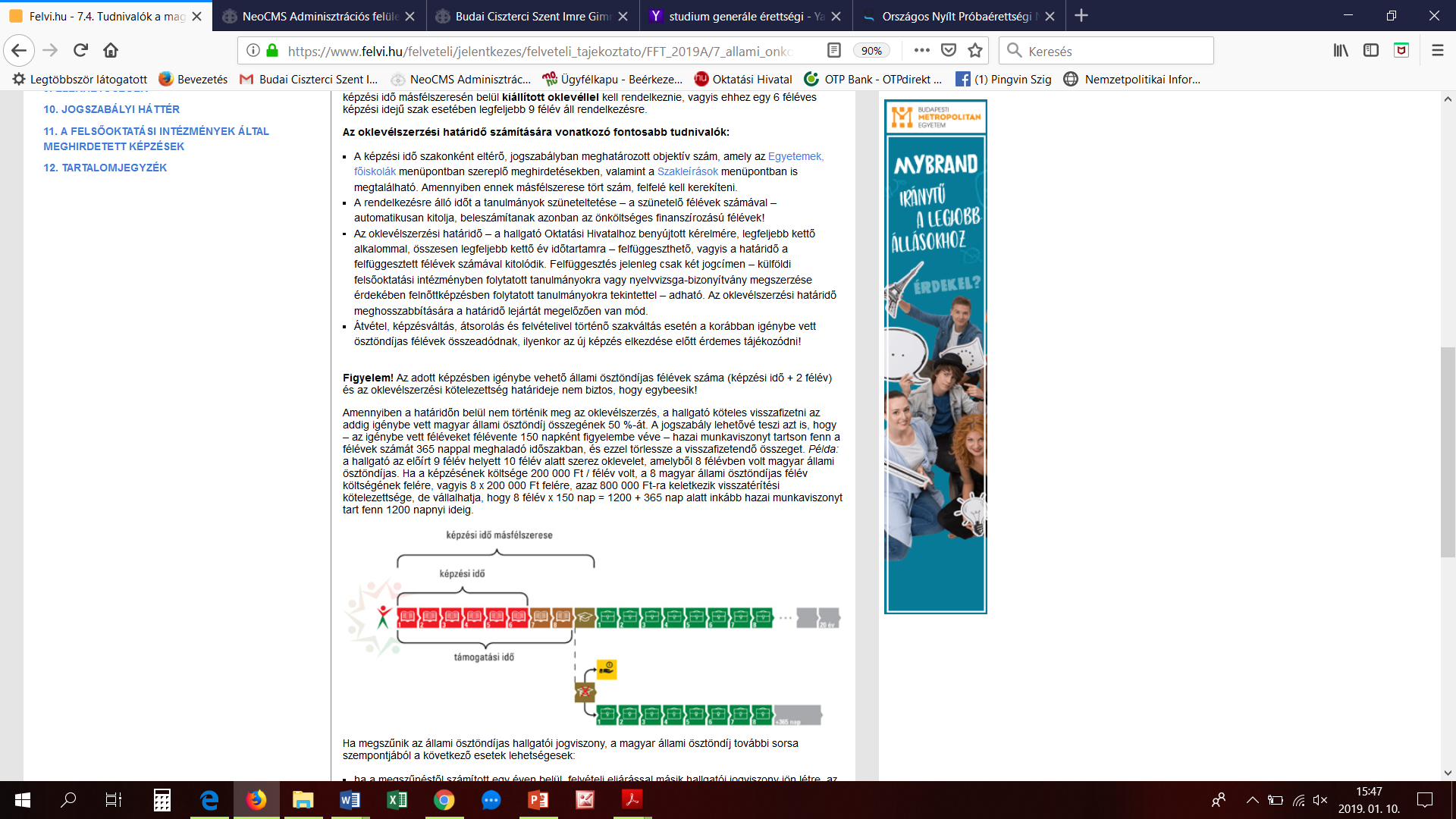 Diákhitel 1, (2,3 %), Diákhitel 2 (0 %)
www.diakhitel.hu

A Diákhitel2 törlesztési rendszerét úgy alakították ki, hogy a hitelt felvevők anyagi lehetőségeikhez igazodva, jövedelemarányosan törleszthessenek.A törlesztési kötelezettség mértéke függ attól, hogy Ön tanulmányai során mekkora összeget vett igénybe.A törlesztési kötelezettség kezdetének évében és az azt követő évben a kötelező törlesztőrészletet a minimálbér alapján határozzuk meg. Az ebben az időszakban fizetendő összeg az előző év október 31-én érvényes minimálbér meghatározott százaléka.
A törlesztés harmadik évétől kezdve a törlesztőrészlet kiszámításának alapja a két évvel  korábbi jövedelem.
Diákhitel tartozás elengedése
Vissza nem térítendő állami kamattámogatásként elengedésre kerül a diákhitel tartozás fele azoknál a hitelfelvevő nőknél, akiknek 2018. január 1-jét követően születik a második gyermekük és a támogatást igénylik a Diákhitel Központnál. Harmadik vagy további gyermek megszületése esetén a hitelfelvevő nő teljes tartozása elengedésre kerül. Abban az esetben, ha valakinek szabad felhasználású és kötött felhasználású diákhitele is van, választása szerint csak az egyik hitelre kérheti a támogatást.
A módosítás 2018. január 1-jétől kerül bevezetésre.
Idegen nyelvű képzés teljes finanszírozása – diákhitel 2.
Az önköltséges és a magyar állami részösztöndíjas képzésben részt vevő hallgatók a felsőoktatási intézménynek fizetendő képzési költség összegének erejéig Diákhitel2-t vehetnek fel. A felsőoktatási intézményeknek fizetendő úgynevezett térítési díjak eddig nem tartoztak az képzési költség fogalmába, így ezidáig a szabályozás nem tette lehetővé ezek Diákhitel2-ből történő finanszírozását. Mivel igény mutatkozott arra, hogy az idegen nyelvű oktatás díjának kiegyenlítéséhez  is kaphassanak anyagi segítséget a diákok, ezért a Kormány úgy döntött, hogy az alap- és mesterképzés tanterve szerint hivatalosan magyar nyelven oktatott ismeretek nem magyar nyelven történő oktatásért fizetendő térítési díj is finanszírozható a Diákhitel2 összegéből.
A módosítás 2018. február 1-jétől, azaz legkorábban a 2017/2018-as tavaszi félévtől kerül bevezetésre és  a már megkötött szerződésekre is érvényes.
Külföldi résztanumányokra (Erasmus félévek)- diákhitel 1. emelt összeggel
Az Európai Gazdasági Térségen belüli külföldi résztanulmányok (pl. Erasmus félévek) folytatása során a hallgatók külföldön történő megélhetésére, a lakhatás teljes vagy részleges fedezetének biztosítására a Kormány a 2017/2018-as tanév tavaszi félévétől lehetővé teszi, hogy a Hitelfelvevők emelt összegű, a normál Diákhitel1 kétszeres összegének megfelelő szabad felhasználású Diákhitel1-et jogosultak felvenni. Ennek feltétele, hogy a Hitelfelvevő hallgató hazai felsőoktatási intézménnyel fennálló hallgatói jogviszonya mellett a külföldi felsőoktatási intézménnyel ún. vendéghallgatói jogviszonyban áljon. A Diákhitel1 keretében kizárólag külföldi részösztöndíjas képzésre így egy félévre akár 700 ezer Ft, egy teljes tanévre 1 400 000 Ft hitelösszeg kérhető.
A módosítás 2018. február 1-jétől kerül bevezetésre, az a már megkötött szerződésekre is vonatkozni fog.